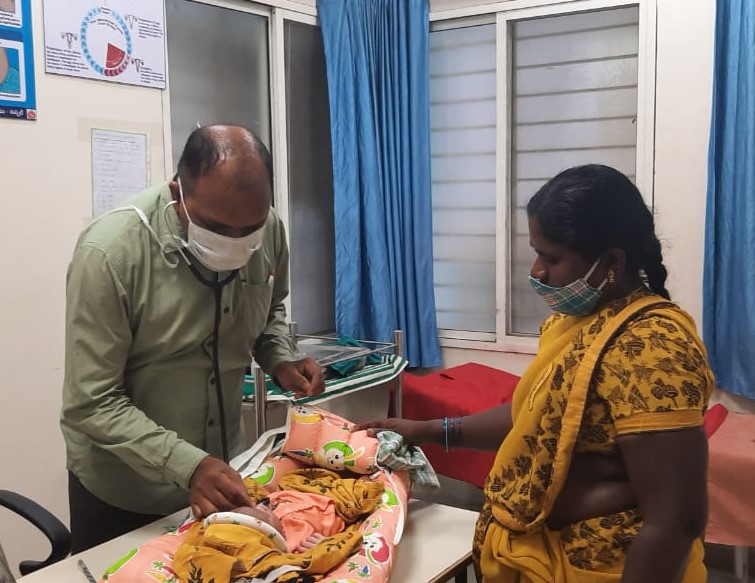 Specialist Evening Clinics
National urban health mission
Government of Telangana
Background
2
Basthi Dawakhanas in GHMC
3
Teleconsultation in UPHCs & BDKs
Teleconsultation started in all UPHCs of GHMC
Started in 50 Basthi Dawakhanas
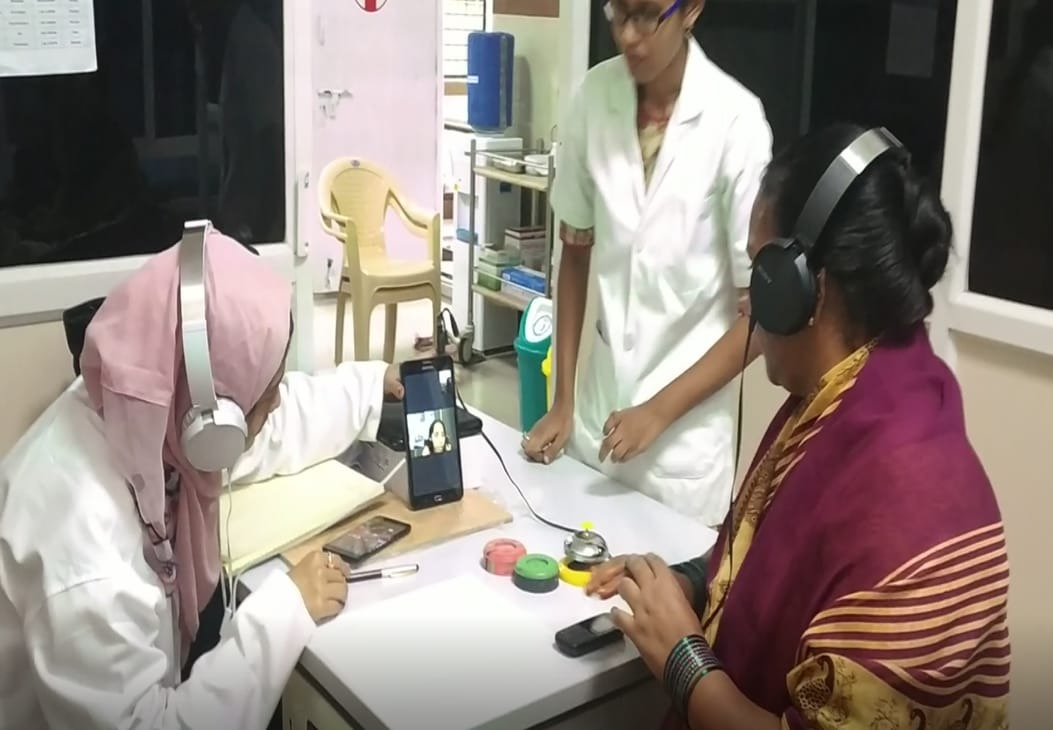 4
Specialist Evening Clinics -Objective
To improve the health access to speciality / tertiary level care of the urban poor particularly the slum dwellers and other disadvantaged / vulnerable sections. 
To provide curative, preventive and promotive services 
To reduce the out of expenditure of the poor
To reduce load on tertiary care hospitals
5
Specialist Evening Clinics - Advantages
Convenient for the people who return in evening after work
Rather than medical officers referring patients to tertiary care hospitals, specialists will check patients under the same roof
Need not wait in long queues for consultation, to collect medicines or for diagnostic tests. 
People don’t have to travel far distances to consult specialists
6
Services Included:
Consultation with Specialist doctors
Free diagnostics under Telangana Diagnostics – blood tests, ECG, X Ray & USG
Drugs prescribed by Specialists are provided free; Drugs supplied by TSMSIDC
Clinics started from 1st February 2019
7
Specialities included:
Currently 4 specialities are being implemented in 75 clinics in the state:
General Medicine
Paediatrics
Obstetrics & Gynaecology
Orthopaedics
Timings: 5 PM to 8 PM | 5 Days a week
8
Current Status
9
Paediatrics speciality clinic
10
Staffing:
Specialist clinics are manned by 1-Specialist, 1-Staff Nurse & 1-Support Staff
Hiring of Staff: 
Specialists are hired from Government secondary / tertiary level hospitals or from open market
Preference for Staff Nurse  & Support Staff of the UPHC / Basthi Dawakhanas are allowed to work in the clinics.
11
Incentives
12
Performance
Number of Specialist Doctors:
1. Paediatrics: 18
2. Obstetrics and Gynaecology: 15
3. General Medicine: 4
4. Orthopaedics: 2
13
Budget                                  (Rs Crores)
14
IEC
15
Gynec & Ortho clinics
16
Thank you.!!
17